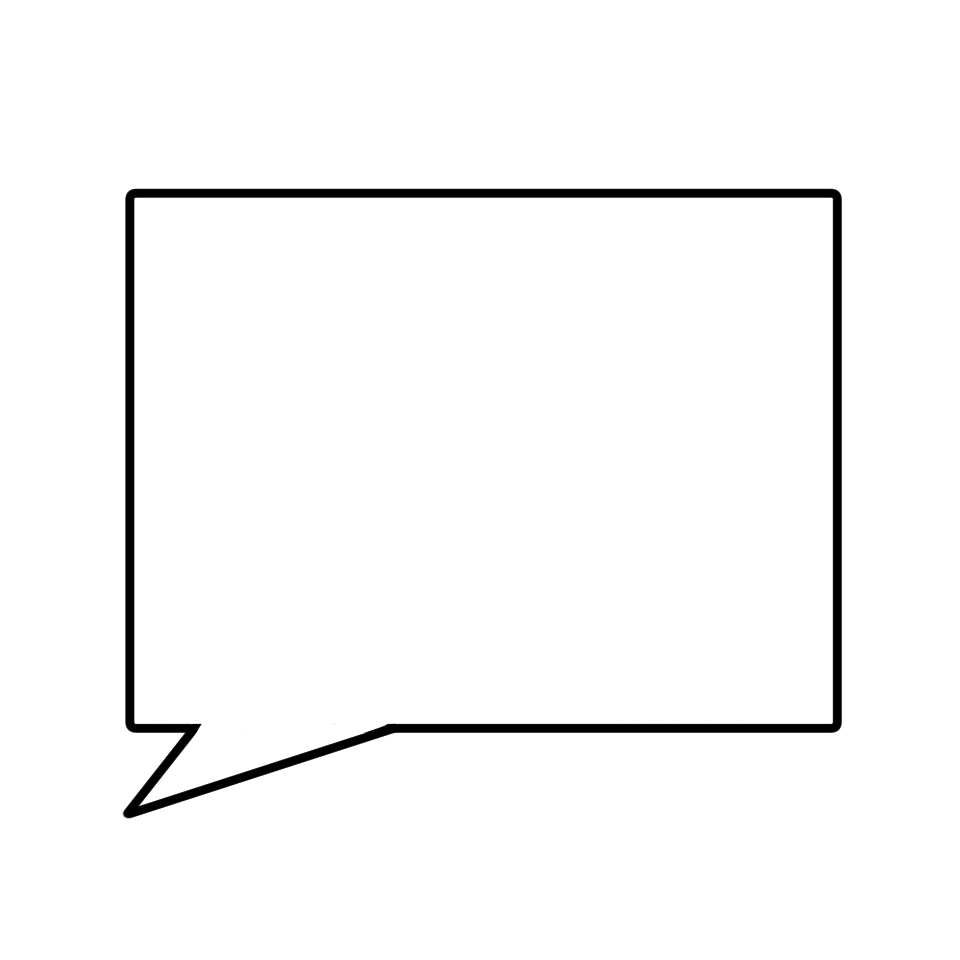 実画面を用いてやさしく解説！
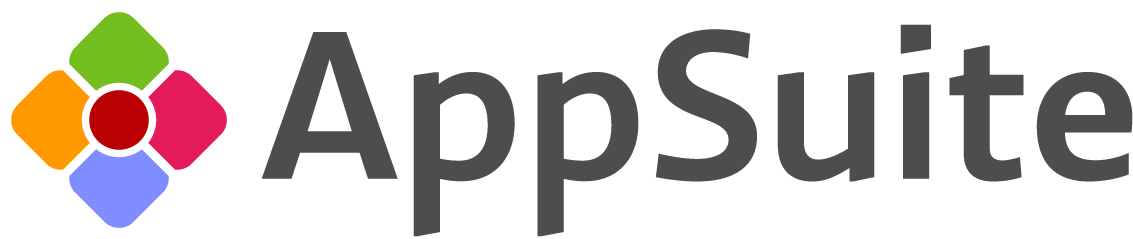 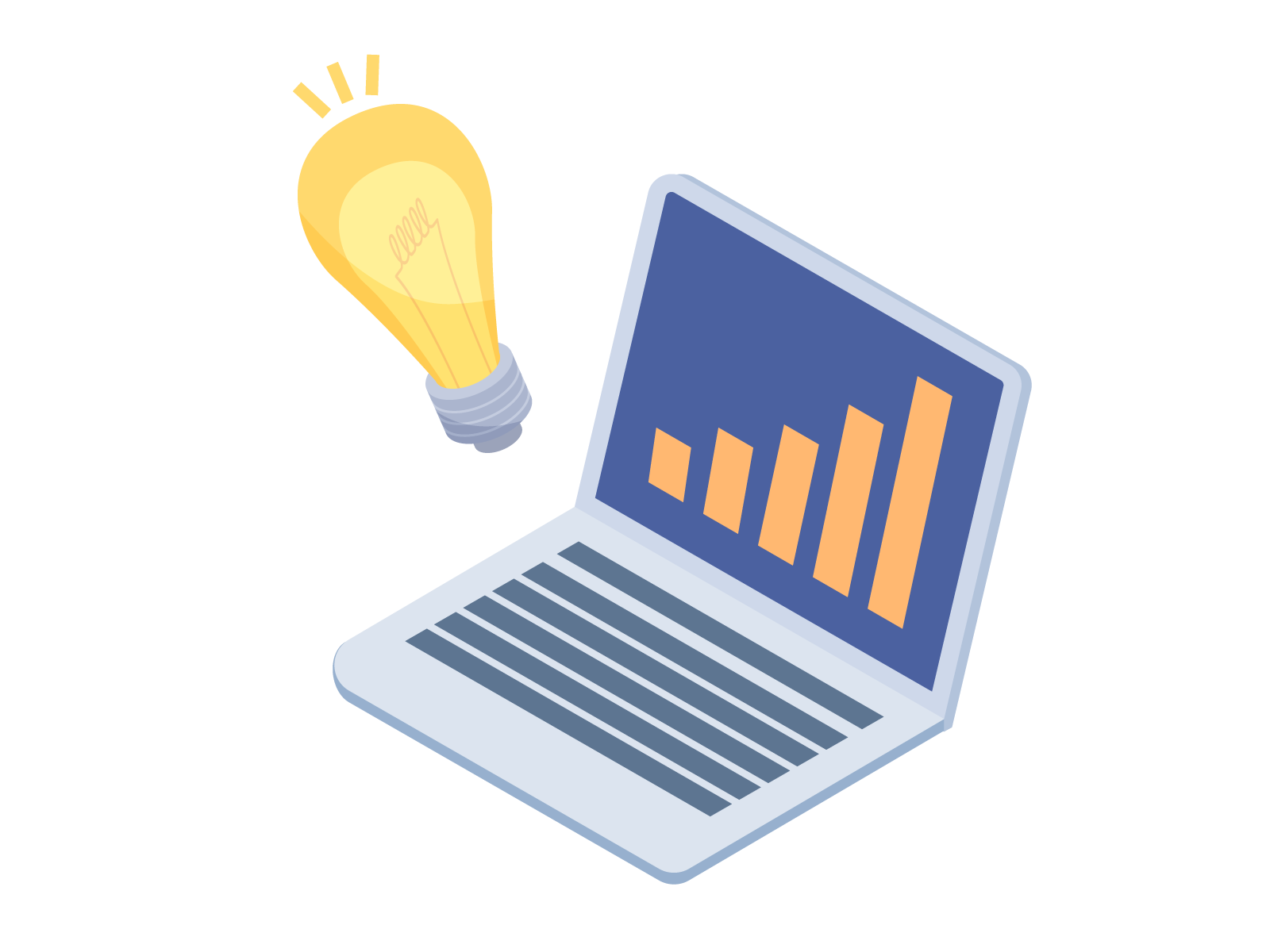 イ
ア
ッ
ス
プ
ー
ト
お試し利用の始め方
（PKG版）
© 2021 NEOJAPAN Inc. PP519AA21043
はじめに
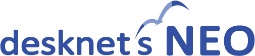 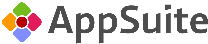 本資料では現在ご利用中のdesknet's NEO環境内でAppSuiteをお試しいただく方法をご案内いたします。

※クラウド版では無償で30日間ご利用いただけます。
AppSuite導入に向けた
不明点があれば支援させてください
※AppSuite試使用にはdesknet’s NEOがV4.0以上である必要があります
（申請書アプリケーションを利用する場合はV6.0以上が必要）
・アップデートモジュールは無償提供。
・有償でのメーカー作業も承れます。
© 2021 NEOJAPAN Inc. PP519AA21043
■AppSuite試使用開始手順
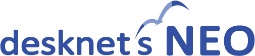 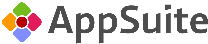 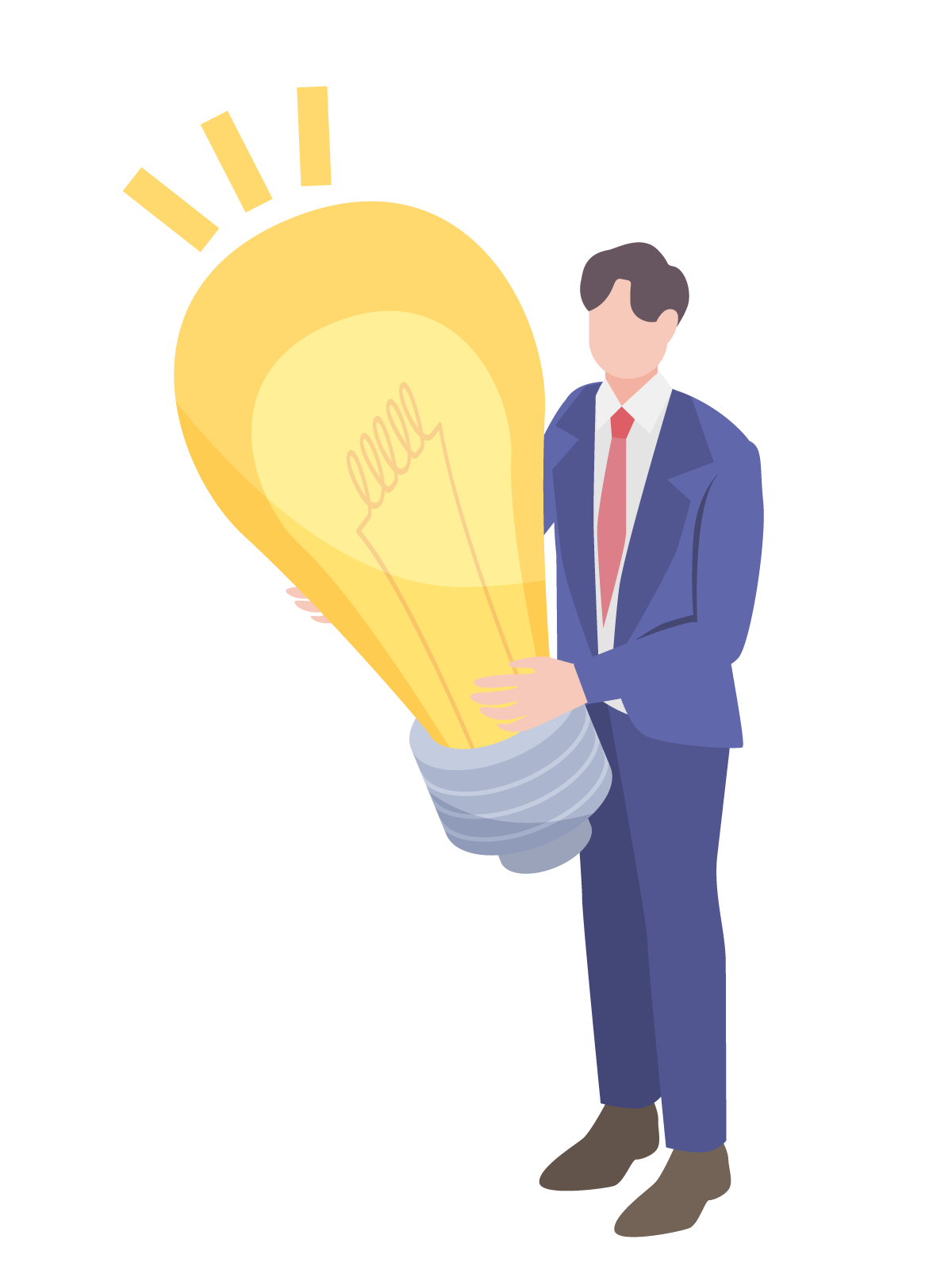 1. 　・・・　 AppSuite自体を利用可能にする設定
2. 　・・・　  試使用を開始するスイッチをON！
3. 　・・・　　ライセンスの割り当て
© 2021 NEOJAPAN Inc. PP519AA21043
■AppSuite試使用開始手順
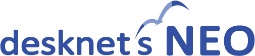 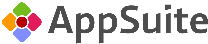 1. 　・・・　 AppSuite自体を利用可能にする設定
2. 　・・・　  試使用を開始するスイッチをON！
3. 　・・・　ライセンスの割り当て
© 2021 NEOJAPAN Inc. PP519AA21043
AppSuiteを利用可能（画面上に表示）にする
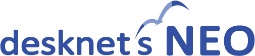 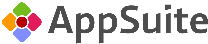 1
システム管理者権限のユーザーにてログイン後、ポータルメニュー内「管理者設定」をクリック。
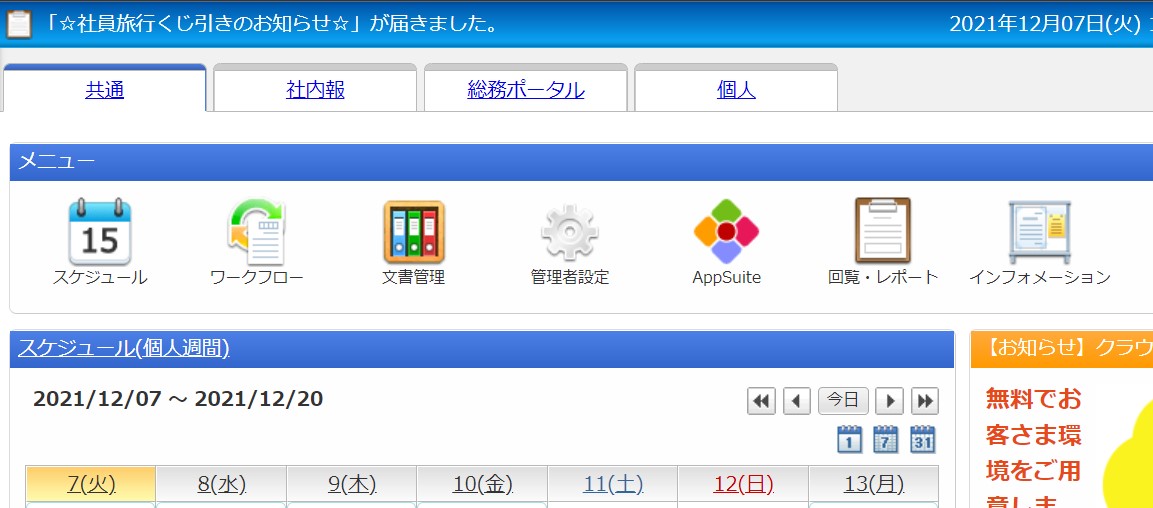 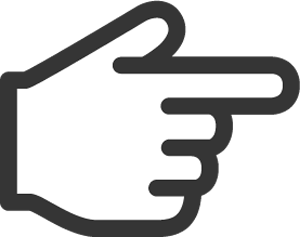 © 2021 NEOJAPAN Inc. PP519AA21043
5
Copyright (C) NEOJAPAN, Inc. All Rights Reserved.
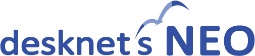 AppSuiteを利用可能（画面上に表示）にする
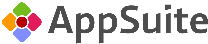 2
画面右上「スパナ」アイコンをクリックし、次に「desknet’s NEOメニュー」をクリック。
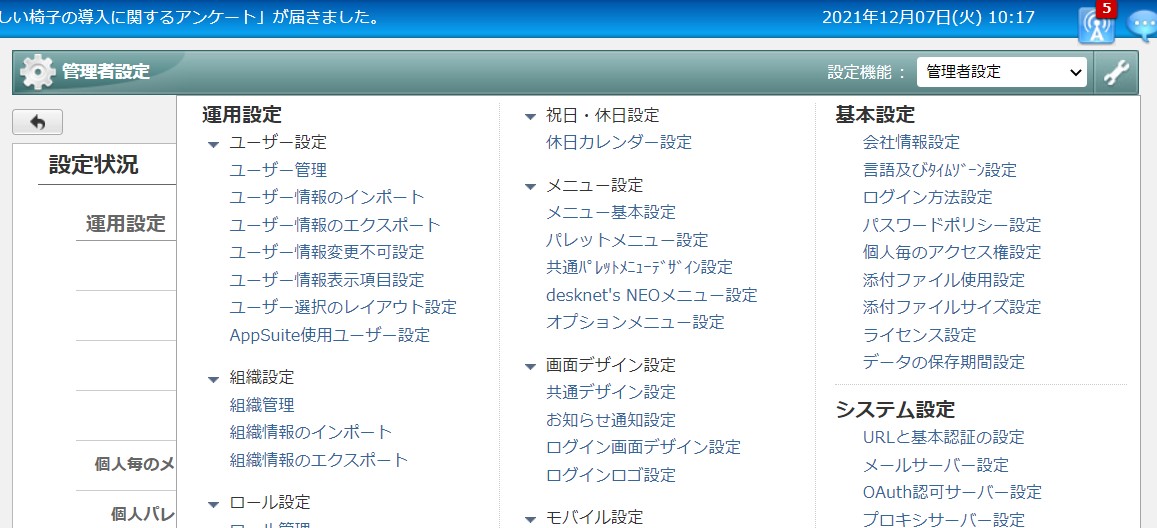 ①
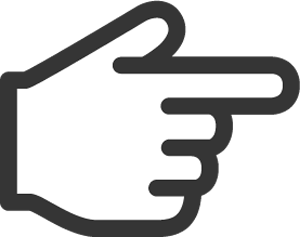 ②
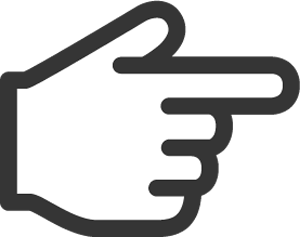 © 2021 NEOJAPAN Inc. PP519AA21043
6
Copyright (C) NEOJAPAN, Inc. All Rights Reserved.
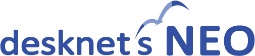 AppSuiteを利用可能（画面上に表示）にする
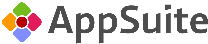 3
desknet’s NEOメニュー画面下部のAppSuite欄が「使用する」になっていればOK！
「使用しない」となっていれば「AppSuite」のリンクをクリック。
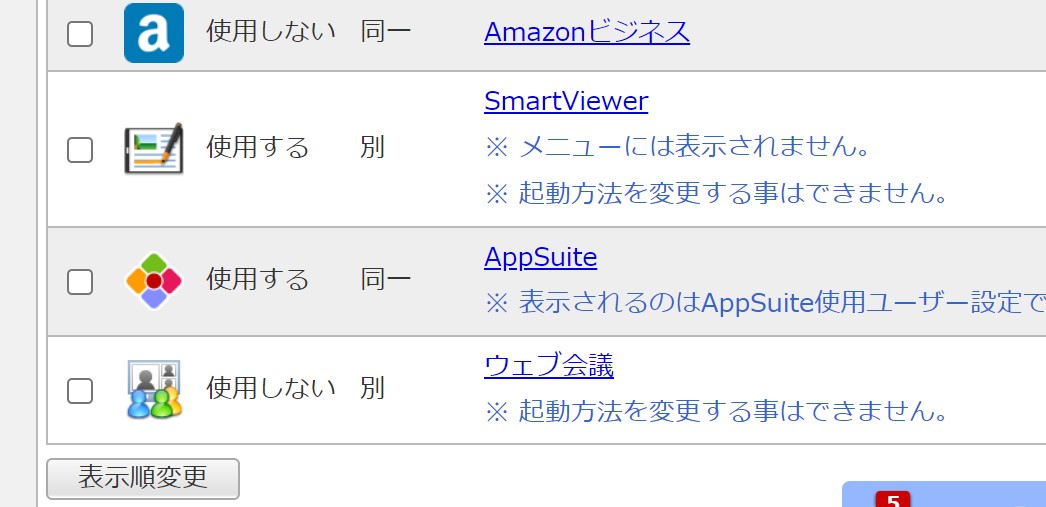 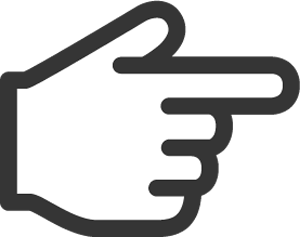 © 2021 NEOJAPAN Inc. PP519AA21043
7
Copyright (C) NEOJAPAN, Inc. All Rights Reserved.
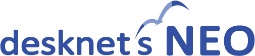 AppSuiteを利用可能（画面上に表示）にする
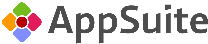 4
使用有無で「使用する」をクリックし、画面左上「変更」を選択すればOK！
ちなみに組織単位でAppSuiteの使用を制限できます。
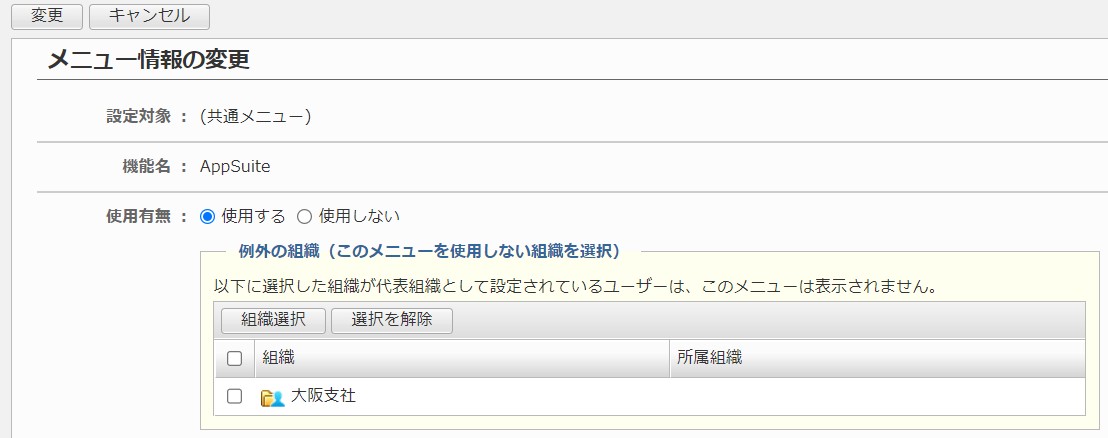 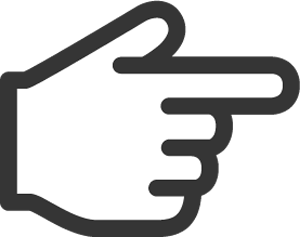 © 2021 NEOJAPAN Inc. PP519AA21043
8
Copyright (C) NEOJAPAN, Inc. All Rights Reserved.
■AppSuite試使用開始手順
1. 　・・・　 AppSuite自体を利用可能にする設定
2. 　・・・　  試使用を開始するスイッチをON！
3. 　・・・　ライセンスの割り当て
© 2021 NEOJAPAN Inc. PP519AA21043
AppSuite試使用を開始するスイッチをON！
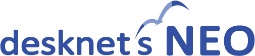 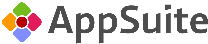 1
管理者設定に戻り、画面右上「スパナ」アイコンをクリック、
次に「ライセンス設定」をクリック。
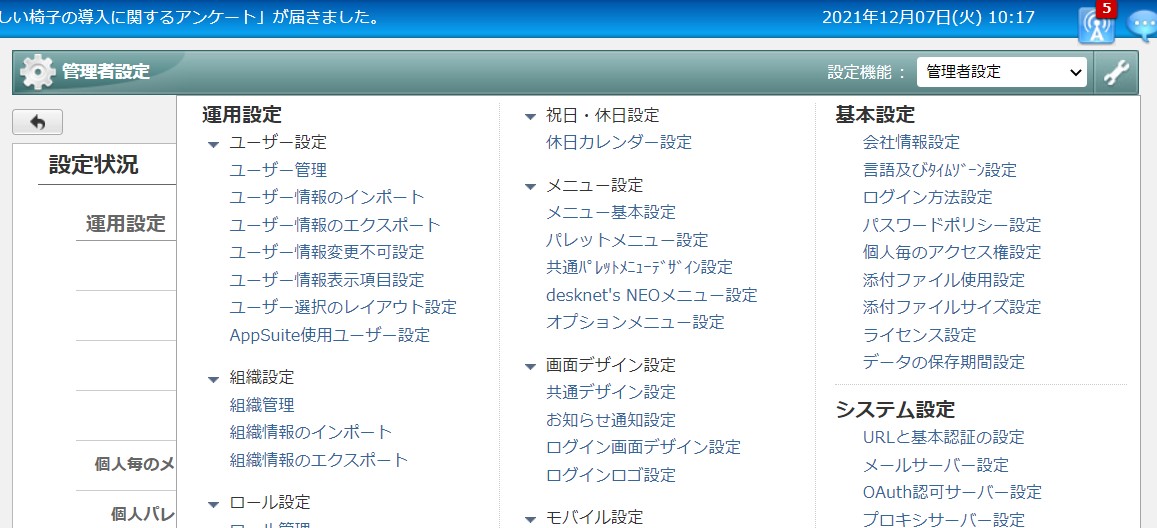 ①
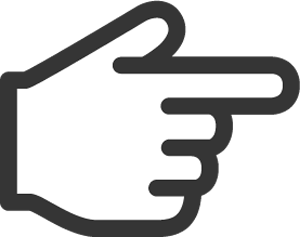 ②
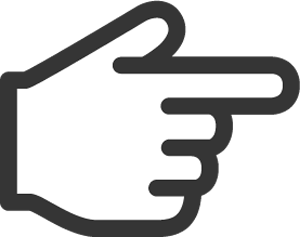 © 2021 NEOJAPAN Inc. PP519AA21043
10
Copyright (C) NEOJAPAN, Inc. All Rights Reserved.
AppSuite試使用を開始するスイッチをON！
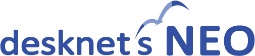 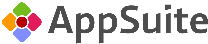 2
AppSuite項目の「試使用を開始する」リンクをクリックでOK！
期限切れとなっている場合はネオジャパン営業までご連絡ください。（お問合せ先：neo@desknets.com）
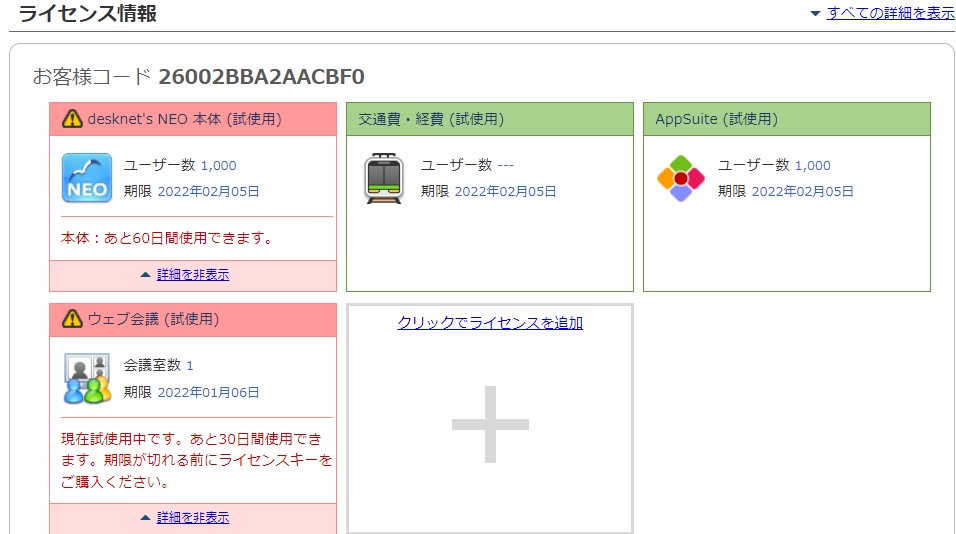 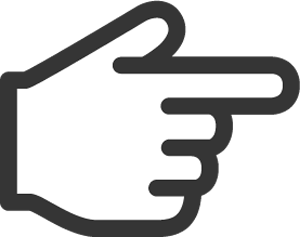 ※上記画面では試使用を開始している表示です。
© 2021 NEOJAPAN Inc. PP519AA21043
11
Copyright (C) NEOJAPAN, Inc. All Rights Reserved.
■AppSuite試使用開始手順
1. 　・・・　 AppSuite自体を利用可能にする設定
2. 　・・・　  試使用を開始するスイッチをON！
3. 　・・・　ライセンスの割り当て
© 2021 NEOJAPAN Inc. PP519AA21043
AppSuiteライセンスをユーザーに割り当てる
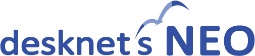 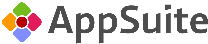 1
管理者設定に戻り、画面右上「スパナ」アイコンをクリック、
次に「AppSuite使用ユーザー設定」をクリック。
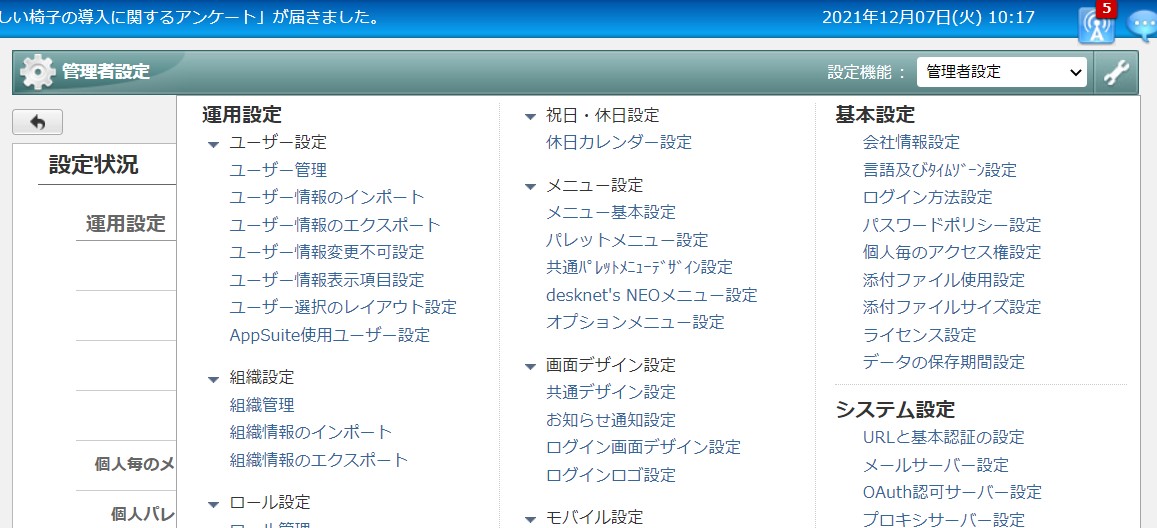 ①
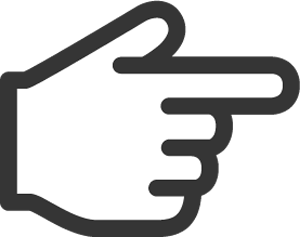 ②
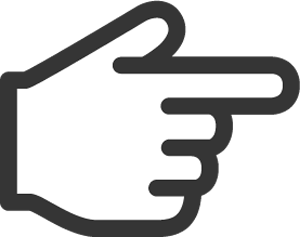 © 2021 NEOJAPAN Inc. PP519AA21043
13
Copyright (C) NEOJAPAN, Inc. All Rights Reserved.
AppSuiteライセンスをユーザーに割り当てる
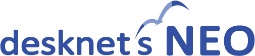 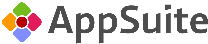 2
各ユーザー名左のチェックボックスをクリックで色が付き、割り当て完了。
または、ボックスにチェックを入れて、画面左「使用する」をクリックで完了
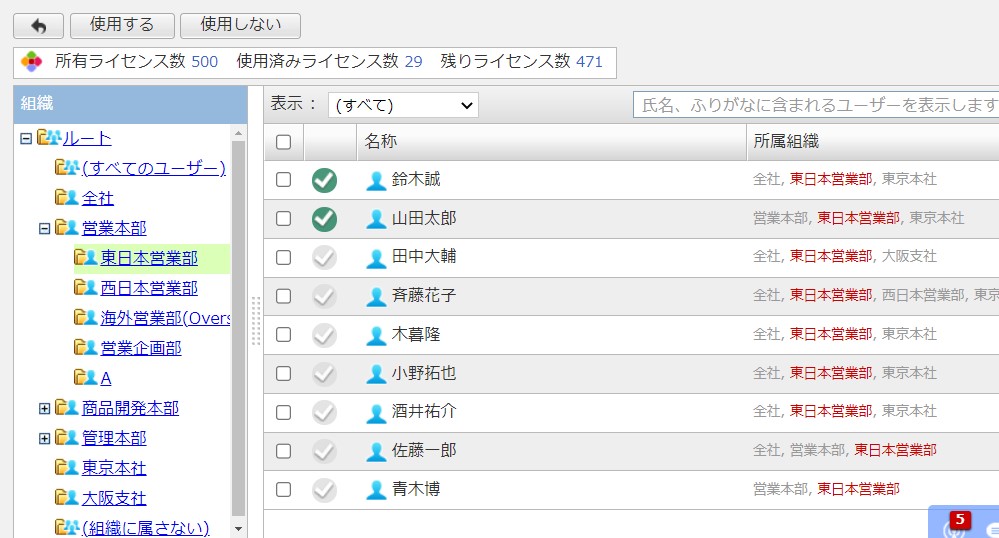 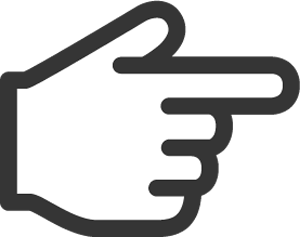 © 2021 NEOJAPAN Inc. PP519AA21043
14
Copyright (C) NEOJAPAN, Inc. All Rights Reserved.
以上の手順でAppSuiteを30日間お試しいただけます。
ご検証の中でご不明点・ご相談等ございましたら、お気軽にご連絡ください。
60日後は検証用で5ユーザーのみ利用可能
※サポート外のため検証後は正規ライセンスを是非ご購入ください
© 2021 NEOJAPAN Inc. PP519AA21043
付録：メーカー相談例　＜　AppSuite ご検討の場合　＞
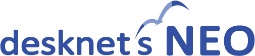 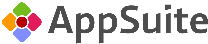 導入・活用ガイド
あの機能って
あるのかな…？
Let's study
の機能を見る
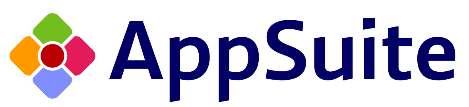 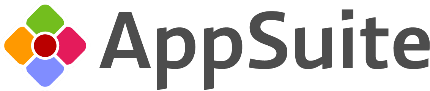 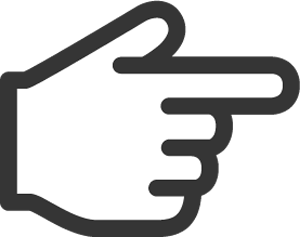 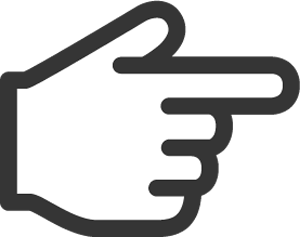 CLICK!
CLICK!
知らなかった機能、知りたかった
機能が見つかるかもしれません！
アプリケーション作成ご担当者さまが、初期設定からアプリの活用方法まで簡単に学べる動画や、すぐに使えるライブラリなどをご紹介しております。
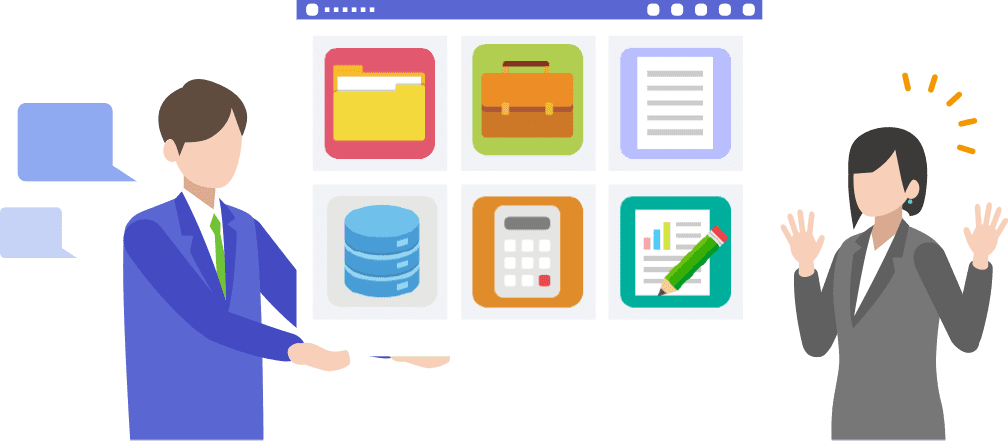 © 2021 NEOJAPAN Inc. PP519AA21043
Copyright (C) NEOJAPAN, Inc. All Rights Reserved.
付録：メーカー相談例　＜　AppSuite ご検討の場合　＞
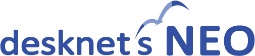 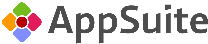 作成時間がとれない
支援
自社向けアプリの
作成をサポートしてほしい！
御社業務のシステム化をお手伝いします。
サービス
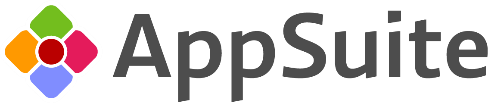 アプリ作成支援/代行サービス
代行
自社向けアプリを
代わりにつくってほしい！
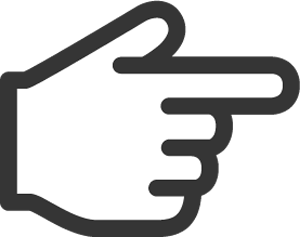 CLICK!
サービス
© 2021 NEOJAPAN Inc. PP519AA21043
付録：ご相談例
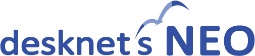 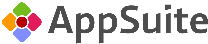 AppSuiteご検討の場合
<弊社のお客様対応例>
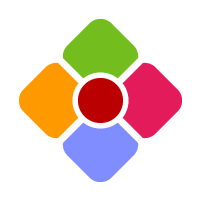 メールでの質疑応答
電話での質疑応答
オンラインでの打合せ
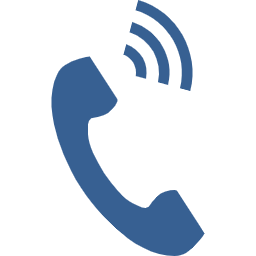 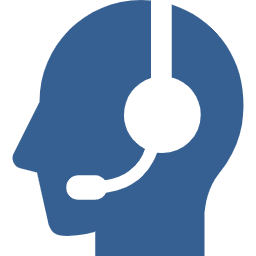 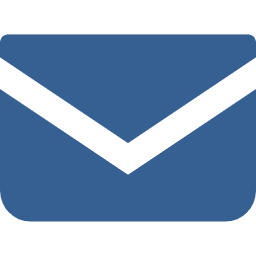 ネオジャパンでは3つの対応を、お客様のご検討状況に合わせて実施
AppSuiteを使って「こういうことが出来ないの？」「こういうものを作りたい！」など、AppSuiteに関心をお持ちいただけましたら、お気軽にご相談ください。
弊社ではお客様に合った方法でご支援をさせていただきます。
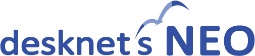 付録：メーカー相談例　＜　AppSuite ご検討の場合　＞
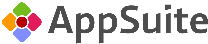 導入後のお客様の声
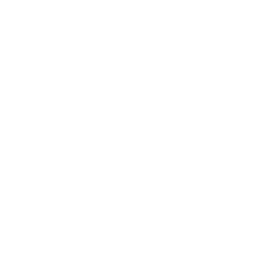 お客様のコメント(サービス業)
たった5ユーザだけの小規模取引なのに、こまめに連絡をして頂いたり、個別の質問にきちんと答えてくださったり、サポート体制が充実しているなと感じました。
※弊社カスタマーサクセス部門しらべ
6社に1社のお客様から機能や価格だけでなく、 
「営業担当者の対応」を導入の決め手としてコメントを頂いております。
© 2021 NEOJAPAN Inc. PP519AA21043
19
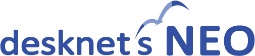 付録：メーカー相談例　＜　AppSuite ご検討の場合　＞
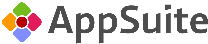 ネオジャパン営業部 お客様窓口
メールでのお問い合わせ
フォームでのお問い合わせ
AppSuiteご検討をはじめたら…
まずはお問合せください！
neo@desknets.com
045-640-5910 　（横浜本社）
06-4560-5900 　（大阪営業所）
052-856-3310　　（名古屋営業所）
092-419-7277 　　（福岡営業所）
お問合せフォームへ
営業時間：	平日9:00～12:00  13:00～17:30
	※土日祝日、弊社指定休日を除く
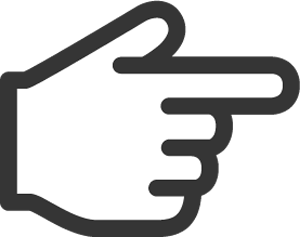 CLICK!
© 2021 NEOJAPAN Inc. PP519AA21043